F7360 Characterization of thin films and surfaces
Katarína BernátováBrno, 30.5.2016
Outline
Paper introduction
Experimental details and coatings
Characterization methods
Appropriateness of the methods
Achieved results
Introduction
Tribological behaviour of titanium carbide/amorphous carbon nanocomposite coatings: From macro to the micro-scale
J.C. Sánchez-López , D. Martínez-Martínez 1, C. López-Cartes, A. Fernández [1]

Motivation of the study – quality nanocomposite coatings (low friction and wear resistance, good toughness)
Experimental details and coatings
DC (graphite target) and RF (Ti target) magnetron sputtering 
SPR (Sputtering power ratio) ~ P(C)/P(Ti)
Argon  gas, total pressure = 0.75 Pa
TiC/a-C nanocomposite coatings
Characterization methods1. X-ray diffraction
Atomic and molecular structure of crystal
Diffraction of X-ray beam on crystal lattice
Bragg´s law: 

Structure factor  [2]
d – spacing between diffracting planes
Θ – the incident angle (X-ray and planes)
n – integer
λ – wavelenght of the beam (0,01-10keV)
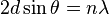 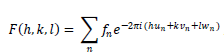 fn  - an atom´s structure factor
h, k, l - Millers index
u, v, w – coordinates of an atom
Characterization methods2. Transmission electron microscopy (TEM)
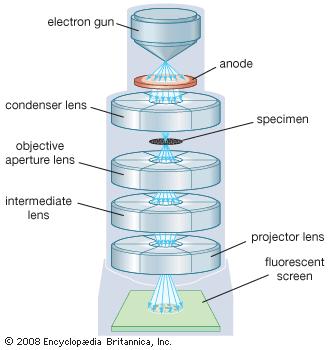 Crystal structure, dislocations and grain boundaries in structure
High energy beam of electrons (keV)
Thin sample (nm)
Absorption of el. in material [3]
Characterization methods3. Electron energy-loss spectroscopy (EELS)
Elemental compositions, chemical bonds
The study of the vibrational motion of atoms and molecules 
On or near the surface 
Interaction between the electron beam       (0.1-10keV) and the specimen [4]
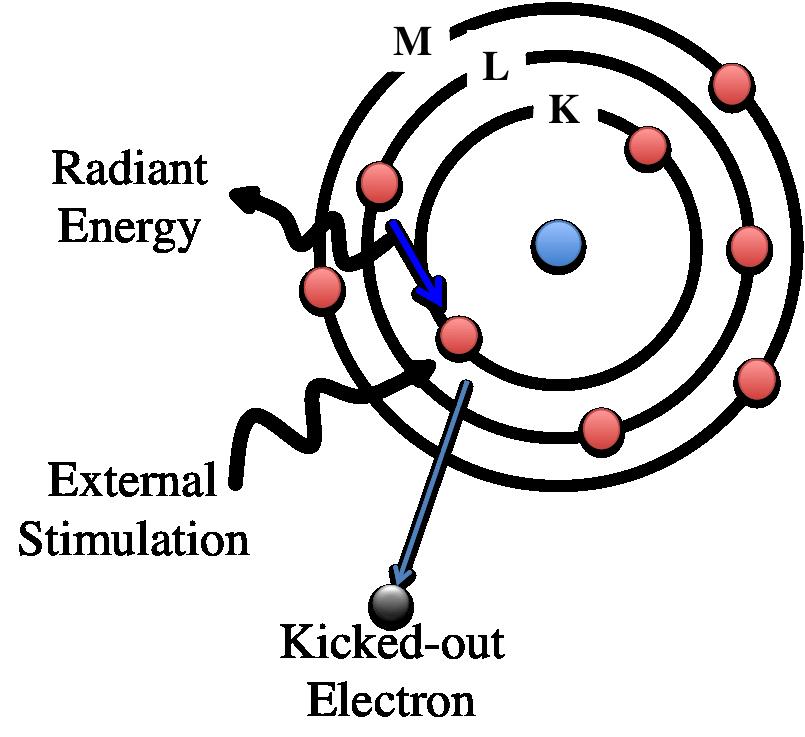 Characterization methods4. Micro-Raman spectroscopy
The study of the interaction between light (inelastic scattered) and matter 
Photons of a single wavelength
Stokes Raman scattering

Functional group, the structure of the molecules

Micro-Raman spectroscopy – microscopic samples [5]
Appropriateness of the methods
XRD – crystal structure of the films
EELS, Raman, XRD – a-C/TiC rates, chemical composition, phases proportion inside the film
Combination of TEM with EELS spectrometer
Pin-on-disk tribometer – tribological tests for friction coefficients, wear rates
Achieved results
Tribological properties		
			                    




		             Film microstructure	      Phase composition
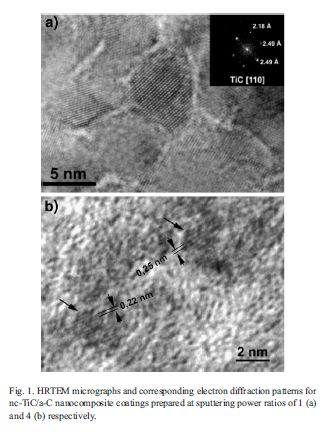 Achieved results1)TEM
Fig.1: a) SPR = 1, TiC crystal (5-10nm) with random orientation 
Fig.1: b) SPR = 4, 1 nm sparticles, amorphous matrix
Achieved results2) EELS
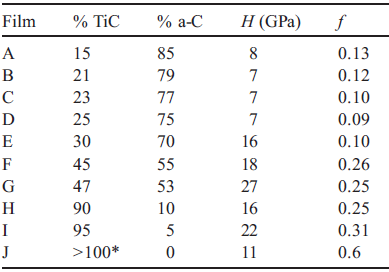 EELS spectra on the C K-edge core loss
Shape and position of the spectra changed gradually (from TiC to a-C phases)
The best tribological performance (low friction, low instabilities) – for the highest a-C contents
Table 1: Summary of samples, phase contents and tribomechanical properties
Achieved results3) XRD
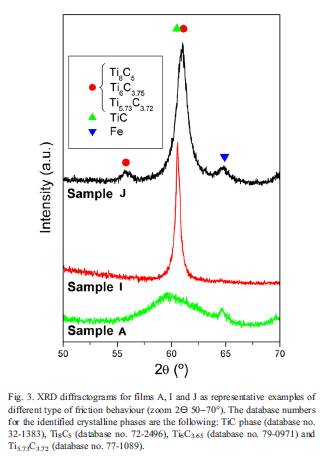 TiC phase – crystal size is strongly reduced as the carbon content increases (5% to 85%)
Sample J – non-stochiometric Ti-enriched TiC phases
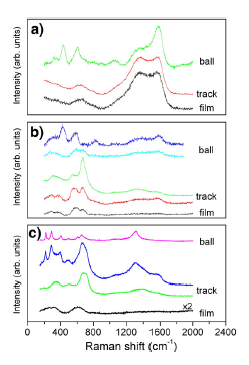 Achieved results4) Raman spectroscopy
a) sample A: a-C content 85%
	- two bands: 1370 cm-1 and 1565 cm-1   (sp2     	content)
b) sample I: a-C content 5%
	- understochiometric TiC (active due to 	carbon vacancies)
c) sample J: a-C content 0% 
- Iron oxides formation by tribochemical reaction of the steel ball with the atmosphere
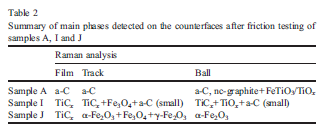 Conclusion
a-C content
 > 60-65% 
Surface prevention from 
Mechanical wear and oxidation
References
[1] J.C. Sánchez-López ⁎, D. Martínez-Martínez 1, C. López-Cartes, A. Fernández, Surface & Coatings Technology 202 (2008) 4011–4018
[2] Rentgenová spektroskopie a difrakce [online]. Univerzita Karlova v Praze, [cit. 2012-5-5]. Dostupné na <http://physics.mff.cuni.cz/vyuka/zfp/>. 	
[3] http://www.britannica.com/technology/transmission-electron-microscope https://www2.warwick.ac.uk/fac/sci/physics/current/postgraduate/regs/mpags/ex5/techniques/structural/tem/
[4] http://iopscience.iop.org/article/10.1088/0034-4885/72/1/016502/pdf
http://tpm.amc.anl.gov/Lectures/EELSAEMShortCourse.pdf
[5] http://www.microspectra.com/support/technical-support/raman-science/35-technical-support/126-science-of-micro-raman-spectroscopy
Thank you for your attention!